Performance Evaluation and Professional Growth (PEPG) SystemAn Overview of the Requirements
"Systemic changes to standards, curricula, instructional practices and assessment will achieve little if efforts are not made to ensure that every learner has access to highly effective teachers and school leaders."

		-Maine Department of Education' s Education Evolving, 
		  Core Priority Area Two: Great Teachers and Leaders
Outcomes for Viewers
Awareness of the legal context and policy that informs system requirements
Awareness of the Performance Evaluation and Professional Growth (PEPG) system components and rule requirements
Working understanding of the two required measures of educator effectiveness, Professional Practice and Student Learning and Growth
Familiarity with the features and functions of the Student Learning Objective (SLO) framework
Familiarity with various approaches to combining multiple measures to arrive at a summative rating
Access to additional guidance resources
Background
LD 1858, “An Act To Ensure Effective Teaching and School Leadership”—April 2012 
Becomes Maine Statute:  Title 20-A: EDUCATION, Chapter 508: EDUCATOR EFFECTIVENESS

First law of its type enacted in Maine:
Requires SAUs to implement Performance Evaluation and Professional Growth  (PEPG) systems that combine evaluation and support

Establishes basic requirements for systems

Establishes a process by which the basic requirements will be detailed in the rule
Activity Since Enactment of LD 1858
Maine Educator Effectiveness Council makes recommendations
Chapter 180 is written and processed; fails in 125th session
Commissioner advises SAUs to proceed despite of lack of approved rule and   appropriated funds
Rule-making begins anew
Educator Effectiveness Coordinator is hired by the Department
Provisional Rule is filed, followed by public hearing, work session, and amendments  by the Education and Cultural Affairs Committee of the legislature; both houses pass resolve; Governor vetoes; houses override veto: Rule Chapter 180 is adopted
Wide variation in development status exists among SAUs
Key Components of PEPG Systems
Standards of professional practice

Multiple measures of educator effectiveness, including professional practice and student growth measures
A rating scale consisting of 4 levels of effectiveness …with professional growth opportunities and employment consequences tied to each level
A process for using information from the evaluation to inform professional development and other personnel decisions
Quality Assurances/Implementation Requirements
Involvement of teachers and other stakeholders in initial development of system
Local steering committee for ongoing review of system
Trained evaluators; mechanism for ongoing training
Training of educators in components and procedures of system
Process for determining teacher of record
Observation and feedback on a regular basis
Peer review components
Opportunities for professional improvement
Implementation Timeline
Two Required Measures of Educator Effectiveness
The next several slides provide information about the two required measures of educator effectiveness: 

1. Professional Practice
2. Student Learning and Growth
A district may opt to include other measures of effectiveness, such as surveys and professional growth.
Professional Practice as a Measure of Effectiveness
Benchmarks for Practice Standards
In order to achieve the goal of ensuring that all Maine  educators are effective, we need a clear and common understanding of what effective teachers and school leaders look like in practice.

To that end, in 2012, the Maine Educator Effectiveness Council (MEEC) identified the InTASC Model Core Teaching standards and the ISLLC 2008 Standards as the benchmarks for teacher and principal effectiveness, respectively.
The Three Parts of a Professional Practice Model
In order to ensure that the professional practice element of a PEPG system provides a comprehensive analysis and accurate measures of effective teacher or principal practice, the Maine DOE requires that a system model include three parts:  

Performance standards aligned with the benchmark  standards
Supporting descriptors for each standard as published or endorsed by the creator/sponsor of the standards
Rubrics for each standard
Using the InTASC or ISLLC Standards
At this time, the creators of the InTASC Model Core Standards and the ISLLC Standards have not created rubrics; that is, they are missing one of the three required parts. Therefore, to use benchmark standards a school administrative unit would have to locate or create rubrics for the benchmark standards.

Alternatively, a district may use any of the models approved by the Maine DOE.
Maine DOE Menu of Approved Professional Practice Models
This menu will be updated as additional models are approved. A School administrative unit wishing to use a model that does not appear on the menu should contact the Educator Effectiveness Coordinator  for information and assistance.
Student Learning and Growth as a Measure of Educator Effectiveness
In addition to the guidance on the following slides, the Maine DOE Student Learning Objective Handbook provides detailed information on each aspect of setting student learning and growth targets and selecting appropriate assessments.
Defining 'Student Learning and Growth'
As a factor in the summative effectiveness rating of a teacher or principal, 'Student Learning and Growth' is based on data that measures a change in an *instructional cohort's academic knowledge or skills between two points of time.

In determining student learning and growth factors for the purposes of assessing educator performance, administrators and educators should consider how much data is necessary to making an accurate assessment.

*The student or group of students whose academic growth will be attributed to a teacher or principal.
Student Learning and Growth:  Key Procedural Requirements and Guidelines
Multiple Measures: In a PEPG system, multiple measures of Student Learning and Growth  must be used in the evaluation of a teacher or principal. For each teacher or principal, at least two measures of student growth are required. For the purposes of gathering data on educator effectiveness, the measures do not have to be, and should not be, of growth in the same learning outcomes for the same instructional cohort. For example, an elementary teacher might have a measure of growth in writing for a certain group of students and a measure of growth in social studies standards for the same group of students, but not two measures for the same writing or social studies standards. 

Continued
Student Learning and Growth:  Key Procedural Requirements and Guidelines
Variety of Types: Rule Chapter 180 states:
 
"Large-scale, norm-referenced standardized tests may not be the sole type of student learning and growth measure used"; and
"A student learning and growth measure must measure student growth in achievement, not solely the level of achievement." 

The intent of this rule language is to require the use of growth measures to ensure that students are progressing toward mastery under the instruction of a teacher, no matter where the students begin. Many large scale tests provide both normative data on a student (i.e., the student's rank relative to others in the same group) as well as growth data (i.e., how much progress the student has made relative to his or her previous score). For the purposes of evaluating a teacher's or principal's impact on student learning and growth, growth data must be used.

Continued
Student Learning and Growth:  Key Procedural Requirements and Guidelines
Pre and Post Assessments: Rule Chapter 180 states that "In order to determine academic growth, comparable pre and post assessments must be given to the instructional cohort under the instruction of the teacher or the leadership of the principal whose evaluation is impacted by the cohort." 

In order to measure growth toward mastery of a set of learning outcomes at the end of a learning experience, a student's beginning achievement level must be determined.

Continued
Criteria for Permissible Measures of Student Learning and Growth
According the Rule Chapter 180, The instrument or criteria used to measure student learning and growth must:

Be able to measure growth in identified and intended learning outcomes
Provide all students in the instructional cohort the opportunity to demonstrate growth in knowledge or skill, i.e., must provide for a range of performance levels to accommodate learners at different stages of proficiency
Be able to inform instruction and inform others about the effectiveness of a teacher; and
Be administered consistently across similar grade spans, courses or instructional cohorts. The following two slides provide examples and types of assessments that could be brought into alignment with the key procedural requirements and criteria for assessments.
Student Learning and Growth: Examples of Acceptable Measures
Ensuring High Quality Assessments
An assessment for a set of learning objectives should meet the highest level of *confidence and commonality. First, the educator should have a high level of confidence that the assessment meets the criteria set forth in the rule and other criteria for best practices in assessment. Second, when possible, the assessment should have been in use and vetted by educators. When a new assessment or performance criteria (rubric) is called for, it should be developed collaboratively by educators who have expertise in the learning standards the assessment will measure, and, preferably, who will use the assessment in similar contexts.

Use the illustration on the following slide as a reference for ranking types of assessments for highest level of confidence and commonality.



*Developed by the Minnesota Department of Education







*a framework developed by the Minnesota Department of Education.
Confidence and Commonality
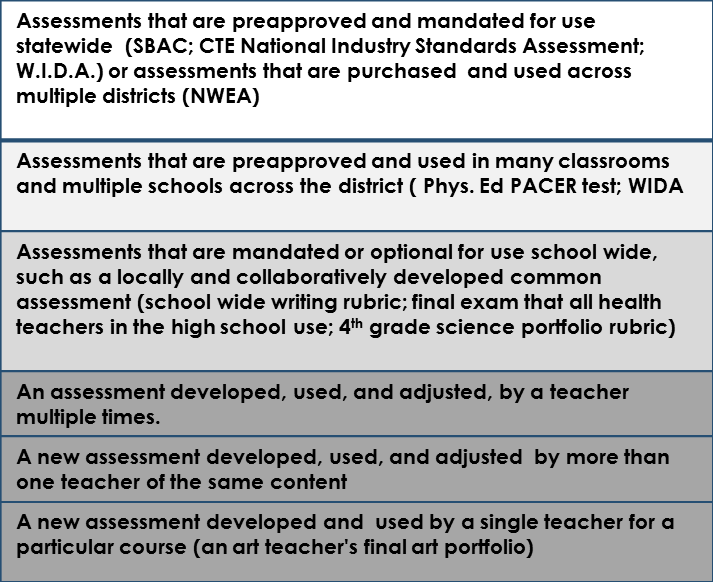 State or National Assessment
District wide Assessment
School wide assessment
Class/course  Assessment
* Based in a framework developed by the Minnesota Department of Education
The Student Learning Objective (SLO)
Chapter 180 states that "Student Learning Objectives (SLOs) and Individual Education Plan (IEP) goals are important tools for individualizing instruction and learning. They may be used to establish an appropriate basis for measuring student growth, as long as progress toward the objective or goal can be, and is, assessed according to the criteria [for permissible measures]."

The SLO is an omnibus framework in a PEPG system in that it can take care of many technical  requirements as well as help ensure high quality learning goals and assessments. The next few slides provide detailed information on the features and uses of the SLO.
What is an SLO?
The term SLO  is, technically speaking, an acronym for Student Learning Objective, but the term SLO commonly refers to a comprehensive process-framework for developing, articulating, and recording  measurable academic growth goals for students, along with all related information, such as student demographics, teacher(s) of record, analysis of student needs, learning standards, the duration of the learning experience, and assessments. 

An SLO targets the specific learning needs of students, based on a thorough review of available data, and conveys appropriate state, national, or local standards that will inform instruction, learning, and assessment. Within an SLO, the teacher specifies one or more growth targets—a quantifiable amount of student learning expected by the end of the academic term (course or other defined learning experience)—and identifies the assessments or criteria that will be used to measure growth.

For detailed explanations of each part of the SLO Framework, see the Maine DOE Student Learning Objective (SLO) Handbook.
Why use SLOs in a PEPG System?
The SLO and the Individual Education Plan (IEP)
A major difference between the SLO and the IEP is that the SLO usually sets an academic goal for a group of students, while an IEP sets an academic goal for an individual student.  A regular educator's SLO may include a student with an IEP, and a growth target set in an SLO for a cohort to which the student belongs may align with the goal on the  student's IEP.
Weighting of Student Learning and Growth: "Significant Factor"
The percentage of an overall summative rating that student learning and growth will comprise is a local decision subject to Maine DOE approval.

The Educator Effectiveness law  requires that in an educator's summative effectiveness rating Student Learning and Growth must be a "significant factor."  "To be considered “significant,” student learning and growth measures must have a discernible impact on an educator’s summative effectiveness rating" (Rule Chapter 180).

If by June 1, 2015 the local development committee cannot by consensus reach agreement on the percentage that Student learning and Growth will comprise, the default percentage will be 20% in a numeric scale. 

Note: a percentage on a numeric scale is not the only approach to making student growth a "significant factor. See slides 34-49 for possible approaches.
Teacher of Record: Definitions
“Teacher” means a person who provides classroom instruction to students in a general education, special education or career and technical education program.  It does not include adult education instructors or persons defined as “educational specialists” in State Board of Education Rule Chapter 115, section 2.20 [athletic director, school counselor, library-media specialist, literacy specialist, school psychologist, school nurse, special education consultant, speech-language clinician, or career and technical education evaluator.]The Teacher of Record is the teacher to whom the academic growth of a student in a course or other learning experience is attributed, in whole or in part.
An educator who is certified and hired as a teacher but who does not provide direct instruction to students (e.g., a special education teacher who provides only consultation and support to the regular ed. teacher),  is not included in this evaluation system as the performance ratings are based on classroom practice. Any such employee who is assigned classroom instruction and assessment as a teacher part time (e.g., elementary guidance counselor or literacy coach who teaches some classes) is to be evaluated in accordance with the Educator Effectiveness law and Chapter 180.
Teacher of Record: Criteria
A teacher is a “teacher of record” for a student only if:
 
(1)  The student is enrolled in the course or other learning experience taught by that teacher;
 
(2)  The student was present and was subject to instruction by that teacher at least 80% of the scheduled instructional time for that course or learning experience [associated with the learning and growth targets] with that teacher; and
 
(3)  The student took both the pre-test and the post-test designed to measure achievement in that course or learning experience.
Attribution of Student Growth Measures to More Than One Teacher
A student’s academic performance may be attributed to more than one teacher if


The criteria for teacher of record are met for each teacherOR
The criteria for collective measures are met
Collective Measures
A PEPG system may include academic growth of students outside the teacher’s instructional cohort.  For example, a school may wish to apply measures of student growth in reading on a state assessment to all teachers in the school or to teachers comprising a team. Any such use of a collective measure must:
 
A.  Be agreed to by teachers to whom it will be applied; an SAU must submit to the Maine DOE in its approval application the process by which agreement is obtained.
 
B.  Comprise not more than one-fourth of the total student growth measure for an individual teacher.
Combining Multiple Measures to Arrive at a Summative Rating
A summative rating can be approached in a number of ways, any of which follows a process of determining ratings on the multiple individual measures and combining the individual ratings to arrive at a single effectiveness rating of Highly Effective, Effective, Partially Effective, or Ineffective, or labels to that effect. 

The following slides provide illustrations of the most common approaches to the summative rating.
Approach 1: Using a Decision Matrix Like The One Pictured Below
Rating is based on three factors:  1) professional practice, 2)  professional growth, and 3) Impact on student growth
In a matrix, student growth must appear on a single axis by itself.
See next 7 slides for the process of arriving at the summative effectiveness rating matrix.
Using a Decision Matrix: Step 1
Rate teacher on standards of professional practice 
There are 13 rubrics of the type pictured, one for each Indicator of the *National Board Core Propositions used to evaluate professional practice (CPs 1, 2, 3, and 5). At the end of the evaluation cycle the evaluator makes a final determination on each of the Indicators and assigns a rating for each indicator.
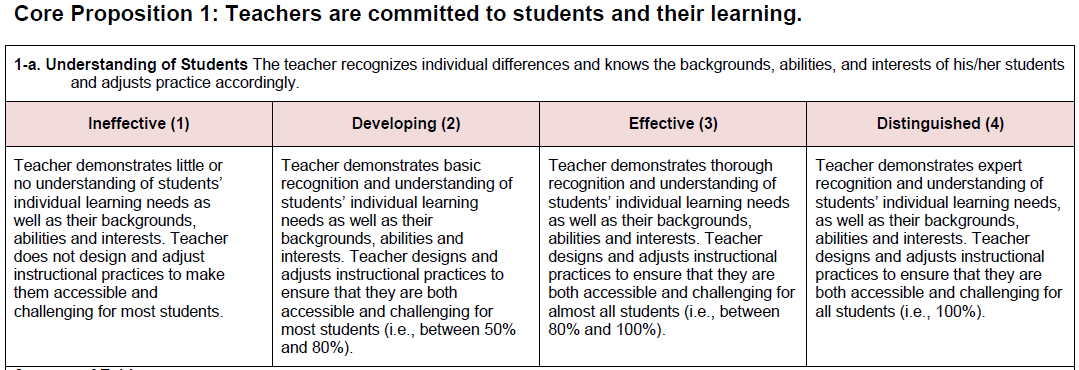 *In a system that uses a professional practice model other than National Board Core Propositions the professional practice ratings would be based on the rubrics that accompany the practice standards, e.g., Marzano's Scales.
Using a Decision Matrix: Step 2
Determine overall rating on professional practice
The evaluator uses the Professional Practice Rating Rubric to determine the overall professional practice rating.
The professional practice rating scale is a local decision. 
In this sample, core propositions related to instruction have been given more weight as the first indicator of effectiveness.
Using a Decision Matrix: Step 3
Rate each of the two Indicators of Professional Growth
There are two rubrics of the type pictured, one for each of the two Indicators of Core Proposition 4 used to evaluate Professional Growth.  At the end of the evaluation cycle the evaluator makes a final determination on each of the indicators and assigns ratings.
In this sample, professional growth is one of three measures of effectiveness. Including measures in addition to professional practice and student learning and growth is optional; however, multiple measures generate a broader basis for the summative effectiveness rating.
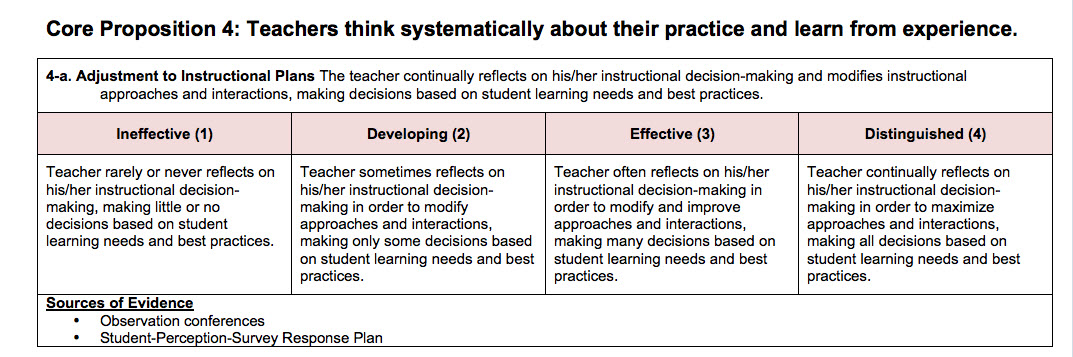 Using a Decision Matrix: Step 4
Determine the combined rating for professional practice and professional growth
In a system that uses only professional practice and  impact on student learning and growth as measures of effectiveness, this step would be skipped.
Using a Decision Matrix: Step 5
Determine the educator's impact on student learning and growth
This sample shows a scale that would be determined by the local district. Rather than weighting the Student Learning and Growth factor in a summative effectiveness rating, a determination of the educator's impact is made. At the end of the instructional period for each growth target, determine the percentage of students who have met the target. At the time of the summative effectiveness rating, add all the percentages together and average to arrive at the impact rating.
Impact on Student Learning and Growth
Using a Decision Matrix: Step 6
Arriving at the summative rating
A major disparity between ratings on different measures  should prompt a review of the rating factors.
In this sample, teachers are placed on growth plans based on summative ratings.
Approach 2: Using a Numeric Matrix Like The One Pictured Below
Rating is based on two factors:  1) professional practice, and 2) student growth.
*
Draft Design  by Auburn School Department
In a numeric matrix approach all scores on all measures must be converted to a 1-5 or lower point scale as shown here and then plotted on the matrix.
Using a Numeric Matrix: Determine a numeric score for each measure
Using a Numeric Matrix: Arriving at the summative rating
Final values are not necessarily averages; they are based on decisions made when developing the matrix.
Rating is based on two factors:  1) professional practice, and 2) student growth.
*
Draft Design  by Auburn School Department
Incongruent Professional Practice and Student Learning and Growth Ratings
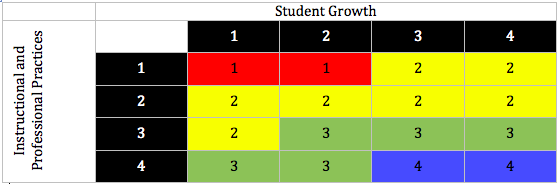 A major incongruity between the professional practice rating and the student learning and growth results (using any approach) should prompt a review by the original evaluator, a second, trained evaluator, and the teacher. The review should include:

The accuracy of the scoring process
The accuracy of the evaluator's judgments
The appropriateness of the assessments used to measure student growth 
The students included in the calculation of the student growth measure 
The appropriateness of the student growth goal
This sample represents multiple measures including professional practice standards and multiple measures of Student Learning and Growth weighted at 20%. No other measures are included beyond the two required measures.
Approach 3—Using weighted percentages (TEACHER-Sample 1)
This sample represents a system that includes measures in addition to the two required measures—professional practice standards and student growth—and weighs student growth at 40%.
Approach 3—Using weighted percentages(TEACHER-Sample 2)
This principal-sample represents multiple measures, including professional practice standards and multiple measures of Student Learning and Growth weighted at 20%.
Approach 3—Using weighted percentages(PRINCIPAL-Sample 1)
This principal-sample represents a system that includes measures in addition to professional practice standards and student growth, and weighs student growth at 35%.
Approach 3—Using weighted percentages(PRINCIPAL-Sample 1)
Arriving at Summative Rating Using weighted percentages and numeric scale
Training Requirements
A PEPG system must include a comprehensive training program for both evaluators and the educators who will participate in the system. Rule Chapter 180 provides the areas that a training program must include. Districts must ensure that their training program is of high quality in addressing all of the areas. The following slides list the areas of training necessary for evaluators and educators.
Requirements for Evaluator Training
Requirements for Evaluator Training, Continued
Requirements for Educator Training
Prior to implementing a PE/PG system, a school administrative unit must provide training to each educator who will be evaluated under the PE/PG system to provide the opportunity for each educator to understand:
 
The structure of the system, including the multiple measures of educator effectiveness and the evaluation cycle; 
The names and roles of administrators and others whose decisions impact the educator’s rating; 
How to participate in professional development opportunities to assist the educator in meeting professional practice standards used in the system; 
The results and consequences of receiving each type of summative effectiveness rating; and
Other aspects of the system necessary to enable the educator to participate fully in the evaluation and professional growth aspects of the system.
Evaluation Frequency
Rule Chapter 180 states:

A school administrative unit shall determine and set forth in its system plan, the frequency with which it will conduct full evaluations leading to summative effectiveness ratings. A school administrative unit is not required to conduct a full evaluation leading to a summative effectiveness rating of each educator in each year. The frequency of full evaluations may vary depending on the effectiveness rating of an educator. However, full evaluations must be conducted at least every three years, even for highly effective educators.
Observation, Review, and Feedback
Rule Chapter 180 states:
Regardless of whether an educator is evaluated formally in a particular year, observations of professional practice and formative feedback must occur each year and throughout the school year for all educators. 

The observation and formative feedback may take a variety of forms and can involve both evaluators and peers.

Peer Review and Collaboration Requirements are described on the next slide.
Peer Review and Collaboration
Each PE/PG system must include a peer review component and opportunities for educators to share, learn and continually improve their practice. Peer review is for formative evaluation purposes only, and must not be included in determining the summative effectiveness rating unless the peer reviewer is trained in the evaluation process as required under Section 11 of this rule, and the educator being evaluated chooses to include the peer review as part of the summative effectiveness rating.

Peer review includes, but is not limited to, observation of peers, review of portfolios and other evidence offered to demonstrate an educator’s performance, and review of professional improvement plans. Opportunities for sharing, learning and continually improving practice include, but are not limited to, providing opportunities for mentoring and coaching, involvement in professional learning communities, and targeted professional development. 

The Maine DOE (state) Teacher PEPG Model provides a menu from which teachers, peers, and evaluators select such opportunities to provide a minimum number and type of "Points of Contact." See pages 16-20 of the model document for details.
Resources
Maine DOE Educator Effectiveness Website 
Includes links to state teacher and principal PEPG models
Publications Related to the Development and Implementation of Performance Evaluation and Professional Growth Systems; Published by the Maine DOE Office of Educator Effectiveness:
LegislationFinal Rule Chapter 180 Adopted: This article explains the changes that were made to Chapter 180 in the spring of 2014 and links to the finally adopted rule.
TimelinesFAQ on Piloting a PEPG System: Answers many questions about the pilot year.
Professional Practice ModelsProfessional Practice model survey results: Who’s using what professional practice model whereChoosing a professional practice model: In addition to announcing the Department’s approval of the Kim Marshall Teacher Evaluation Rubrics, this article contains general information about choosing a professional practice model.
Connections Across Local SystemsAdvisability of merging certification support systems and performance evaluation systems with Q and A: This article explains why it is advisable to keep some aspects of the local certification support team separate from aspects of an evaluation system.

Continued
Resources Continued
Publications Related to the Development and Implementation of Performance Evaluation and Professional Growth Systems; Published by the Maine DOE Office of Educator Effectiveness:
Local committeesInitial PEPG development committeeQ and A Guidance on requirements related to the initial stakeholder group that develops a local Performance Evaluation and Professional Growth system; sample consent form to be used to obtain endorsement of existing group.Local steering committeeThis article makes a distinction between the initial development committee and the steering committee. The information regarding the steering committee is accurate, but the legislative amendment to the rule in April, 2014 makes the guidance on the development committee obsolete. See the next previous
NetworkingProfessional Practice model survey results: Who’s using what professional practice model where?Fall 2013 survey of SAU’sIn October, 2013 the Maine DOE’s Educator Effectiveness Coordinator sent out a survey to assess the status of performance evaluation and professional growth (PE/PG) system implementation across the state. The article provides a summary of the responses as of November 18, 2013.  Much has changed since the survey was completed, with many more districts further along in the process than reported in November.
Thank you for using this slide presentation to become familiar with the major components of a PEPG system. Please check back periodically as this resource will continue to grow.
[Speaker Notes: +]